Start-up for Monday, January 7, 2013Watch the following short video titled "Classical versus transgenic Breeding".
In your Start-up section, complete a quick-write addressing the following questions:
What is classical versus transgenic breeding?
How do you feel about genetically modifying organisms?
Why do you feel this way?

Use the ABC format to complete a quick-write now.
Start-up for Wednesday, January 9, 2013
Create as many words as you can at least three letters long off of the following:

GENETIC ENGINEERING
Biology – Chapter 13 Section 1, Page 319-321
Objectives:  Students will
A.  Define selective breeding and compare the two types.
B.  Identify at least three purposes of selective breeding.
C.  Identify two ways that genetic variation is increased.
D.  Define genetic engineering and transgenic organisms.
A.  Define selective breeding and compare the two types.
What do you think selective breeding is?
Artificial Selection = Selective Breeding
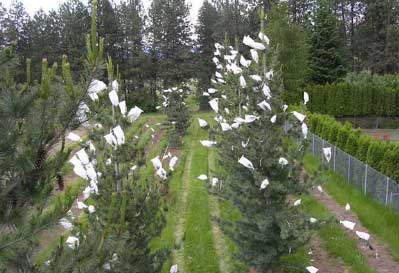 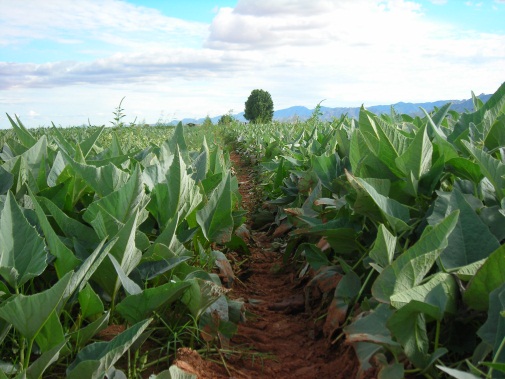 We do it with our plants.
We do it with our animals.
We do it with ourselves.
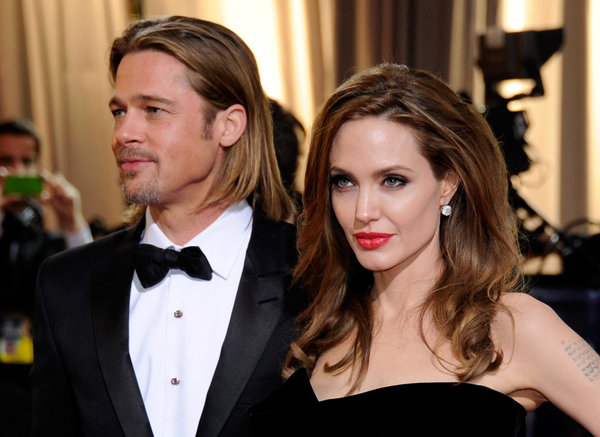 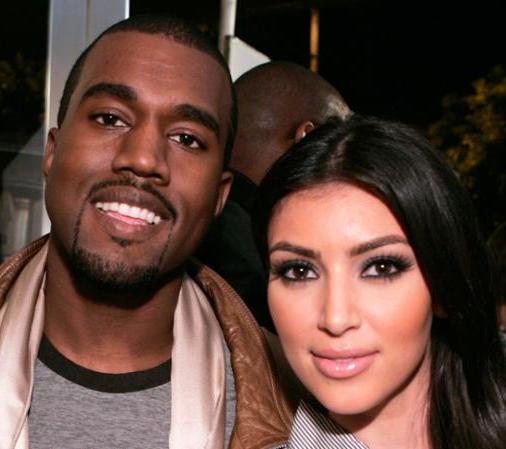 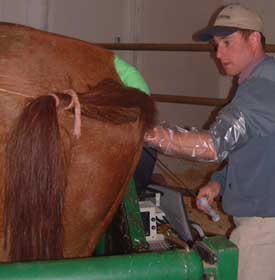 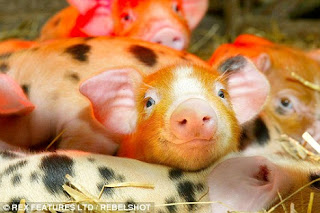 Humans choose how organisms breed
Look at the differences between the following species of dog:
A.  Define selective breeding and compare the two types.
Wild dogs
Terriers
From where did they come?
Viemerana
Collies
A.  Define selective breeding and compare the two types.
Over thousands of years man has selected
 characteristics in dogs that are useful…..
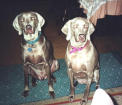 Very small dogs
Used for pets
Large hunting dogs
Strong & powerful
Large working dogs
Strong and athletic
This is SELECTIVE BREEDING
A.  Define selective breeding and compare the two types.
Selective Breeding:Inbreeding vs. Hybridization
Mating same species = retains desired traits
Mating different species = combines desired traits
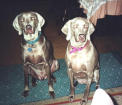 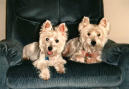 Medium dogs
Friendly
Strong & powerful
+
=
Very small dogs
Used for pets
Large hunting dogs
Strong & powerful
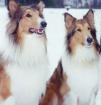 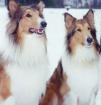 Large working dogs
Strong and athletic
=
+
Which mating is inbreeding and why?
Why is inbreeding potentially bad?
Large working dogs
Strong and athletic
[Speaker Notes: Because we learned about hybrids in chapter 11, hybridization will not be a vocab. Word.]
A.  Define selective breeding and compare the two types.
Identify each of the following types of selective breeding:
1.  Tall x short pea plants
2.  Dautson x Dautson Dogs
3.  Yorkshire x Hampshire Pigs
4.  Suffolk x Suffolk Lambs
5.  Roma x Roma Tomatoes
6.  Mexican x Chinese Human
1.  Hybridization
2.  Inbreeding

3.  Hybridization

4.  Inbreeding
5.  Inbreeding

6.  Hybridization
B.  Identify at least three purposes of selective breeding.
Why is selective breeding a good thing when it comes to plants and animals?
Artificial selection (selective breeding) = 
Breed improvement of animals and plants, for man’s benefit.
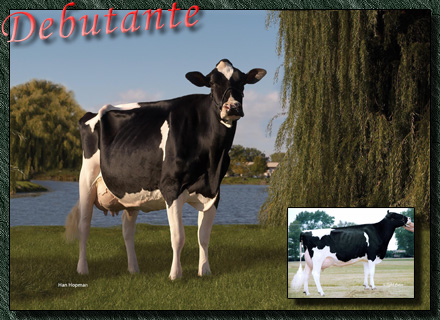 1) More milk = More food
2) Structural correctness = lives longer
B.  Identify at least three purposes of selective breeding.
This artificial selection of 
characteristics happens in plants as well..
In the wild there are various species of corn plant
B.  Identify at least three purposes of selective breeding.
Good point: Strong stem
1
Bad point: Small root
Bad point: Small head
2
Good point: strong roots
Good point: Huge head of grain
3
Bad point: Small plant
Bad point:  Drought sensitive
4
Good point: Disease resistant
[Speaker Notes: Imagine four different species of corn plants, with the following traits.]
B.  Identify at least three purposes of selective breeding.
Good point: Strong stem
Good point: Disease resistant
Good point: Huge head of grain
Good point: Strong roots
Super CORN!
Longer shelf life
Disease resistance
More Food
Heat, wind and drought tolerance
B.  Identify at least three purposes of selective breeding.
Look what has happened to the varieties
 of the corn over last few hundred years.
B.  Identify at least three purposes of selective breeding.
Look at the variety of plants that have been artificially selected from mustard!
C.  Identify two ways that genetic variation is increased.
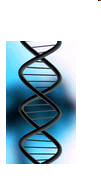 How do scientists increase variation?
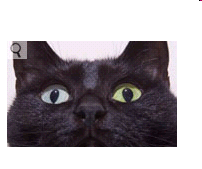 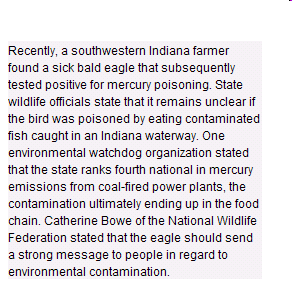 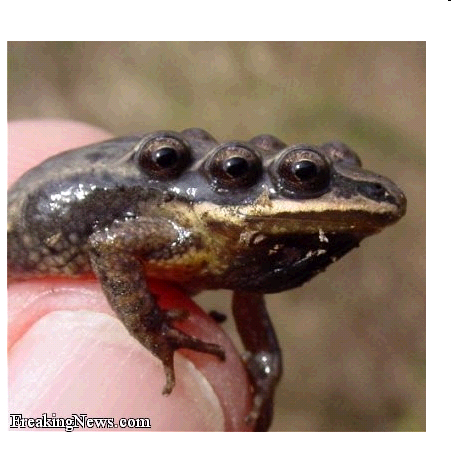 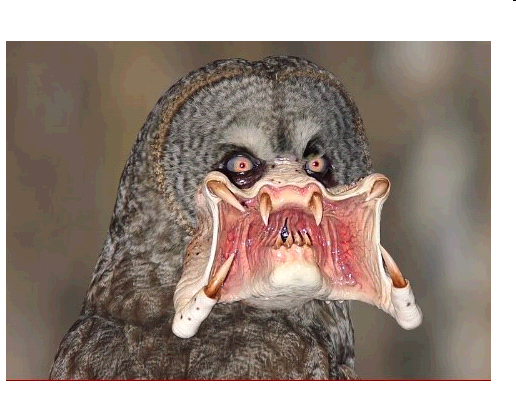 What is ultimately changed?
Mutations through chemicals or radiation
C.  Identify two ways that genetic variation is increased.
Polyploidy = 
many sets of chromosomes
Induced in plants, not animals
Increases production
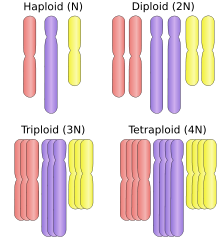 Growing lots of different varieties of wheat…………
……looking for new characteristics.
[Speaker Notes: Scientists and genetic engineers create test plots with genetically altered plants.]
Things I must know about artificial selection/selective breeding
A.S. is the gradual improvement of organisms 
characteristics – for humans benefit.
A.S. takes hundreds of years
We have A.S. lots of animals and plants
A.S. animals & plants produce higher yields:
			1.  more milk
			2. more meat
			3. more fruit
D.  Define genetic engineering and transgenic organisms.
What do engineers do to buildings?
Based on this, what do you think genetic engineering is?
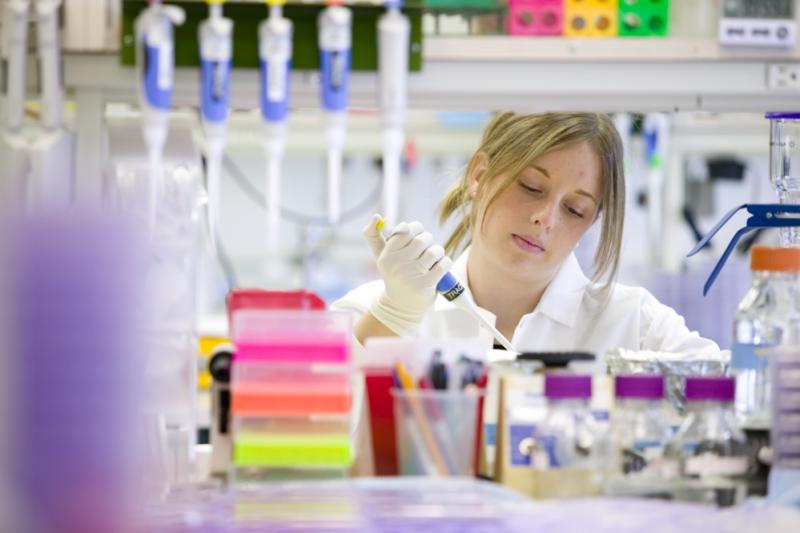 It’s the changing of DNA on purpose
Why?
Cures
Specie Improvement
Scientific curiosity
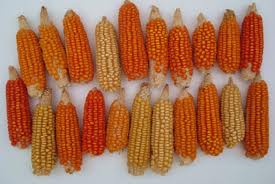 D.  Define genetic engineering and transgenic organisms.
What is created?
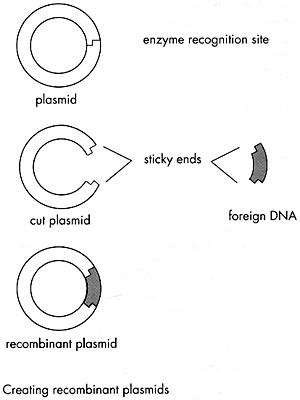 Transgenic organisms.
What does the pre-fix trans mean?
Trans – across or opposite sides
Transgenic organisms contain genes from different organisms. “Across” different species.
Examples:
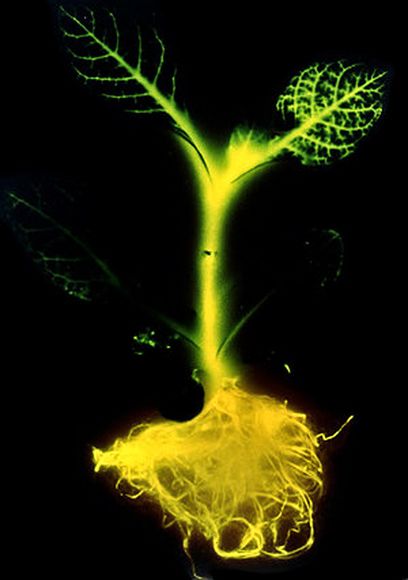 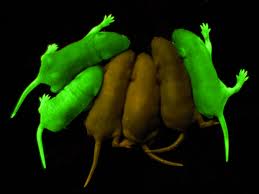 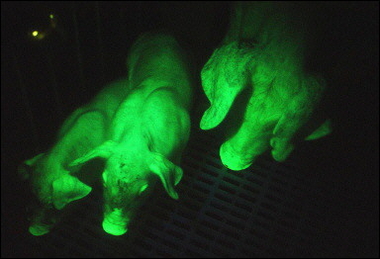 How is it done?
Transformation:
Inserting genes from a different organism using a plasmid (circular bacteria)
Exit Ticket
1.  Choosing how organisms mate is called what?
2.  If you breed a holstein (black and white) to a jersey cow (brown), what type of selection is this?
3.  How do scientists increase genetic variation?
4.  How are selective breeding and genetic engineering different?
5.  How are selective breeding and genetic engineering the same?

Show me these completed and complete your link word.  It is due today.
Assignment 2/5/14
Finish :
Exit ticket (Turn in as you leave today)
Link words (Due Today)
Pg. 321 #1-5 and turn in